«Всему, что необходимо знать, научить нельзя, учитель может сделать только одно - указать дорогу...»                                    (Р. Олдингтон)
Тема: Структура урока истории «открытие нового знания» в рамках системно-деятельностного подхода
Отличия традиционного урока от урока в рамках системно-деятельностного подхода
Типология уроков
Отличия традиционного урока от урока в рамках системно-деятельностного подхода
Готовность к уроку учителя
Триединая цель урока
Конспект урока
Формирование УУД
  Технологическая карта (конструкт) урока
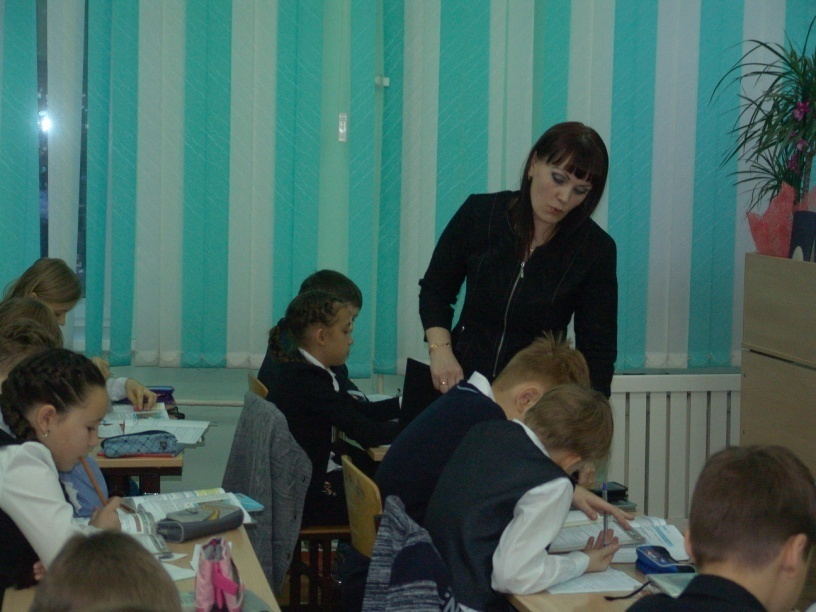 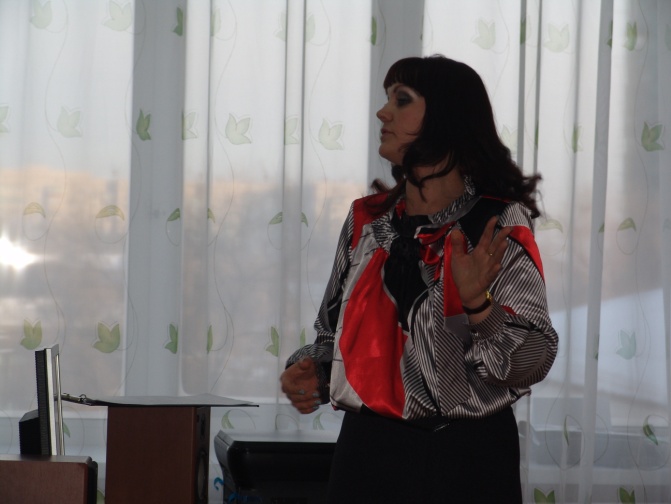 Отличия традиционного урока от урока в рамках системно-деятельностного подхода
Деятельность учеников
Деятельность репродуктивно-воспроизводящая 
   Контроль и самоконтроль усвоения
Деятельность исследовательская, продуктивная, творческая 
   Самооценка, рефлексия результатов деятельности
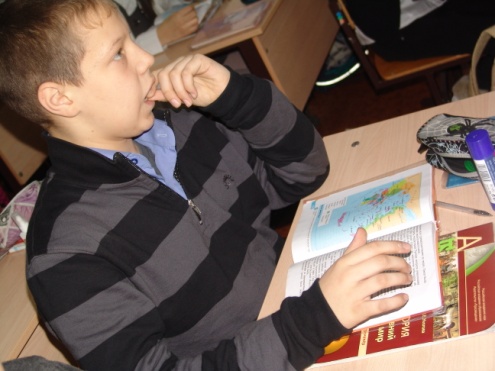 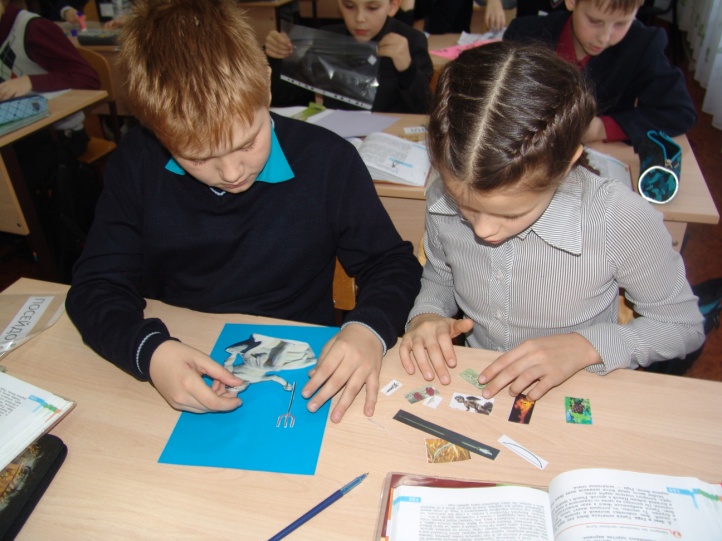 Структура урока «открытия нового знания» в рамках деятельностного подхода
 выглядит следующим образом:
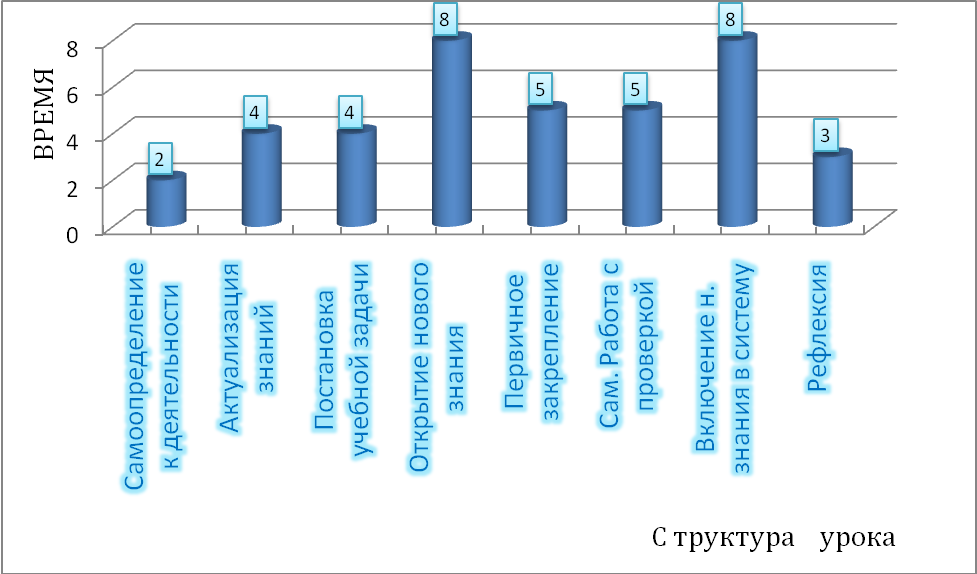 «Если бы в кабинете у врача или юриста
одновременно собрались 40 человек   
с разными желаниями и потребностями, а
некоторые, не имея желания там находиться,
постоянно мешали бы ему работать, а врач или
юрист должен был бы в течение 9
месяцев, применяя все свое мастерство,
добиться высоких профессиональных
результатов, вот тогда, возможно, он бы
получил некоторое представление о работе
школьного учителя»

(Дональд Д. Куинн)